You are not allowed to add slides to this presentation
A study on interoperability implementation in India and to find gaps and challenges associated with it
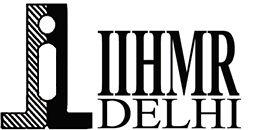 Presented by -
Prativa Priyadarshini
Mentor-
Dr Nikita Sabherwal
IIHMR Delhi
1
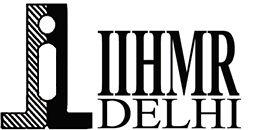 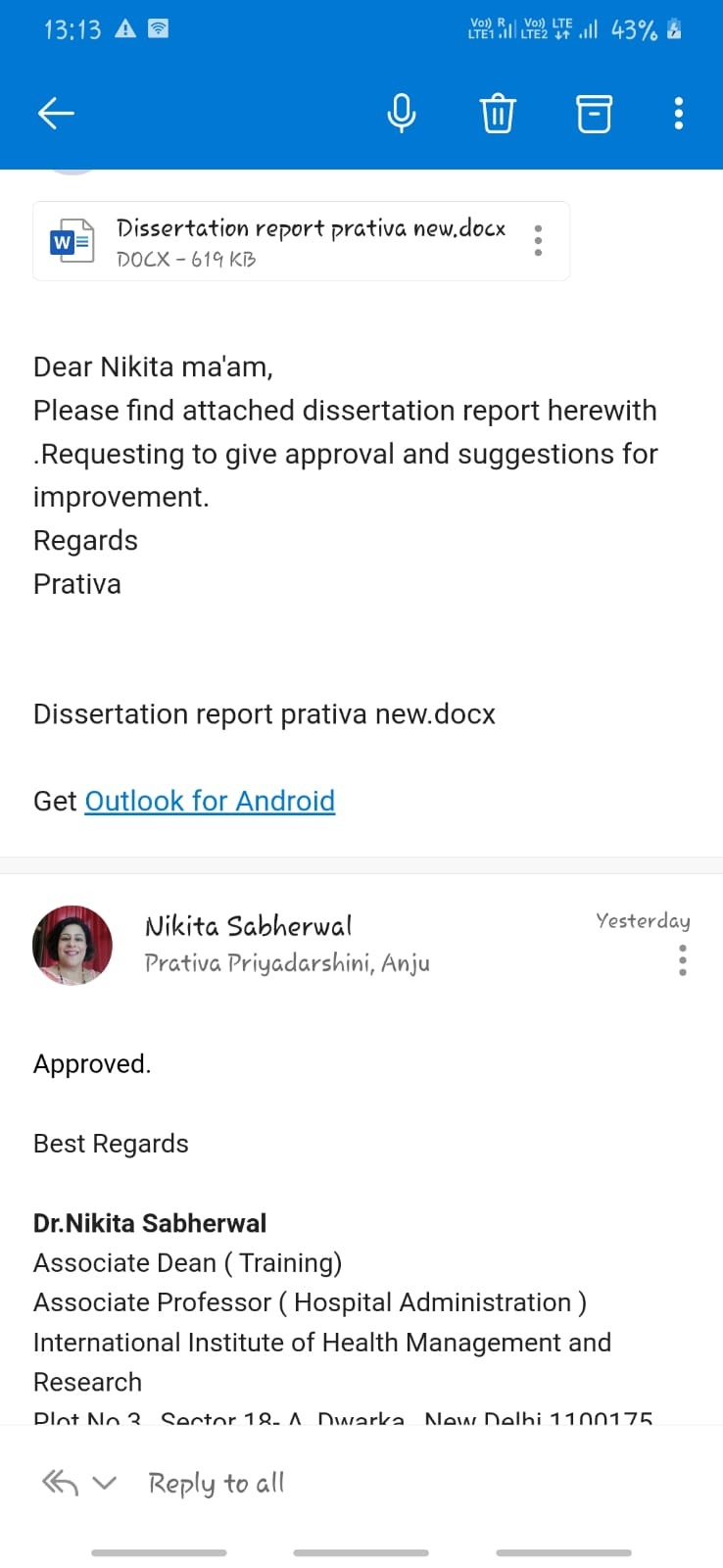 Screenshot of Approval
Protocol Approval
Report Approval
You are not allowed to add slides to this presentation
2
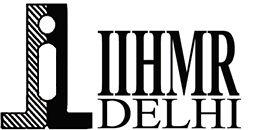 Introduction
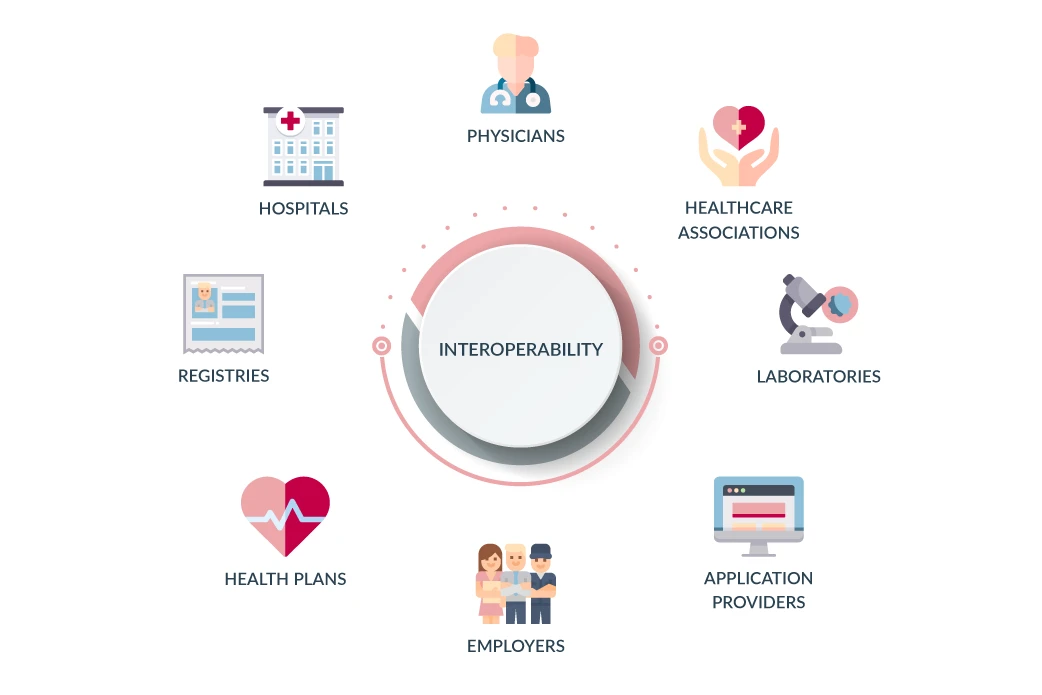 According to IEEE Standards Computer Dictionary, Interoperability is defined as an ability of two or more systems or components to exchange information and to use the information that has been exchanged
Ayushman Bharat Digital Mission (ABDM) which is a flagship initiative by National Health Authority
3
Introduction
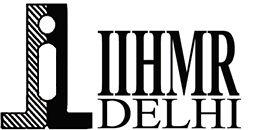 BENEFITS
Reduced the patient waiting time
Increase productivity 
Reduce cost
Reduce error
Better public health data
CHALLENGES
Managing inconsistent information across multiple sources
Validating electronic requests for patient information
Overcoming organizational resistance to sharing data
The high cost of hiring specialists to manage interoperability
Making data readily available is now a requirement.
4
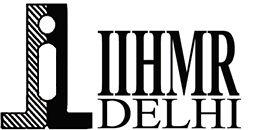 Objectives of Your Study
To find out current implementation status of interoperability in India among various healthcare organization.
To find out gaps and challenges for interoperability implementation In India.
You are not allowed to add slides to this presentation
5
Methodology (1/2)
Study design
A descriptive cross-sectional study using a self – administrative question will be applied.
Study Area
Employees of different healthcare organization who have working knowledge of Healthcare standards. 
Study Duration
1 May 2022- 10 June 2022
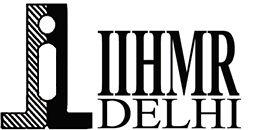 You are not allowed to add slides to this presentation
6
Methodology (2/2)
Study Population-
Employees of different health IT companies who have working knowledge of Healthcare standards. 
Sample size-
Exhaustive sampling procedures was considered
Source of data collection-
Google form was circulated in LinkedIn and community circle
Study Tool –
Google Form
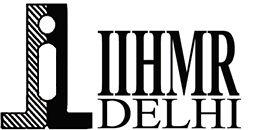 You are not allowed to add slides to this presentation
7
RESULTS (1/3)
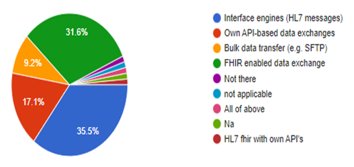 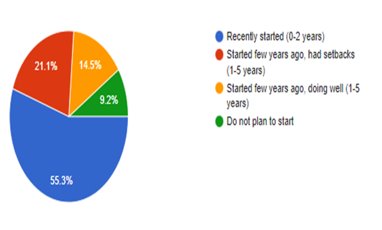 Interoperability journey of respondent
Interoperability Standards currently used in Indian Health Industry ​
8
Biggest challenge to shift to a FHIR-based interoperability platform​
Response on  Biggest challenges in interoperability  in India ​
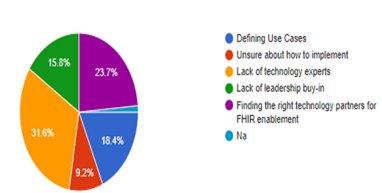 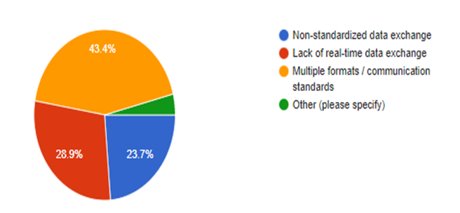 Missing data or irrelevant data can cause poor usability and negative impact on providers workflow
Block chain for medical records confidentially​
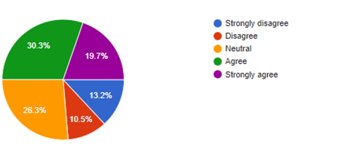 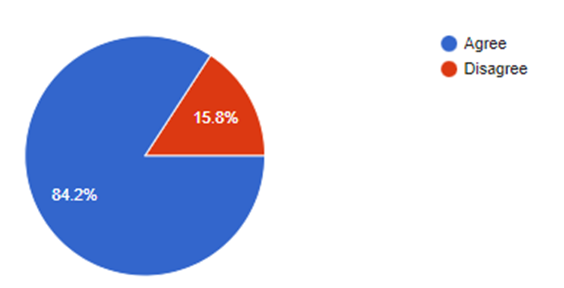 You are not allowed to add slides to this presentation
9
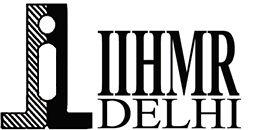 Standardized Summary Record
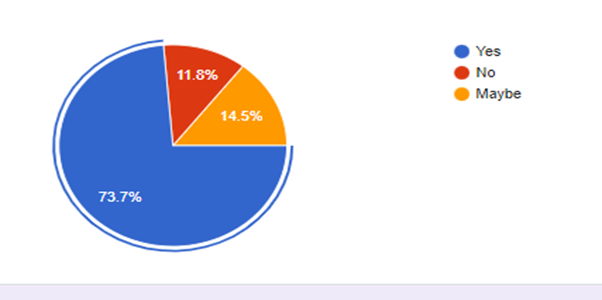 Changes required in the current 
Interoperability environment used in Indian healthcare organizations​
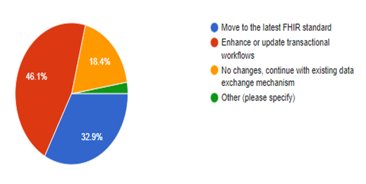 NDHM Effectiveness
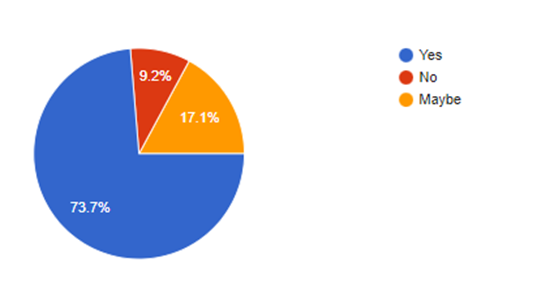 You are not allowed to add slides to this presentation
10
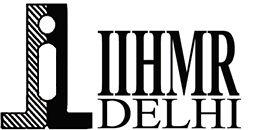 Discussion (1/2)
The lack of healthcare
 technology experts.
Enhancing and updating transactional workflow 
can make significant difference in India’s 
current interoperability environment.
Multiple data exchange format, lack of real time none standardize information exchange across various organization
You are not allowed to add slides to this presentation
11
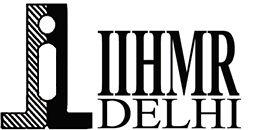 Discussion (1/2)
It is important to find 
right technology partner 
and identifying correct 
case for FHIR
 enablement
 in the organization.
Majority of Indian Health
 organization 
are using FHIR/HL7 standard and 
few still have their own API
 based data exchange platform.
ABDM can put milestones in India for encouraging organization for adapting similar standard and formats for better care delivery
You are not allowed to add slides to this presentation
12
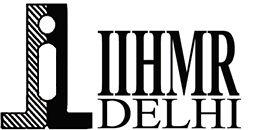 Limitations of the Study
You are not allowed to add slides to this presentation
13
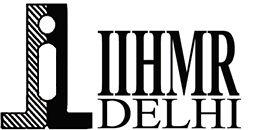 Conclusion
Interoperability is prerequisite for taking healthcare sector towards advance technology. At first, they were concerned with achieving interoperability in particular domains, then with putting in place common infrastructure. 
Ensuring end to end health information exchange with open standard presents new challenges. EHR and health information integration will win situation for patient, healthcare and life science industry. It is complex to take up ethical , legal semantic and geographical interoperability .
You are not allowed to add slides to this presentation
14
References
Ayaz M, Pasha MF, Alzahrani MY, Budiarto R, Stiawan D. The Fast Health Interoperability
Resources (FHIR) Standard: Systematic Literature Review of Implementations, Applications, Challenges and Opportunities. JMIR Med Inform. 2021 Jul 30;9(7):e21929. 
Saripalle R, Runyan C, Russell M. Using HL7 FHIR to achieve interoperability in patient health record. Journal of Biomedical Informatics. 2019 Jun 1;94:103188.
Wadhwa M. Electronic Health Records in India. :23. 
The HL7® Survival Guide — Chapter 2: Pros and Cons of Interfacing Capabilities [Internet]. Caristix. 2012 [cited 2022 Jun 4]. Available from: https://caristix.com/blog/2012/11/hl7-survival-guide-chapter-2/
What is HL7 and why does healthcare need it? [Internet]. OH Blog. 2020 [cited 2022 Jun 4]. Available from: https://blog.orionhealth.com/what-is-hl7-and-why-does-healthcare-need-it/
Interoperability [Internet]. RingCentral UK Blog. 2021 [cited 2022 Jun 5]. Available from: https://www.ringcentral.co.uk/gb/en/blog/definitions/interoperability/
A study on interoperability implementation in India [Internet]. Google Docs. [cited 2022 Jun 12]. Available from: https://docs.google.com/forms/d/e/1FAIpQLSeliiiyuxZhusGCqxk8vY3Z81itJRe3LDJtlkm4YXz_z5YoJQ/viewform?usp=drive_web&usp=embed_facebook
Health Level Seven International - Homepage | HL7 International [Internet]. [cited 2022 Apr 22]. Available from: https://www.hl7.org/
HL7 FAQ | HL7 Questions and Answers by PilotFish Integration Experts [Internet]. Healthcare Integration Engine. [cited 2022 Jun 4]. Available from: https://healthcare.pilotfishtechnology.com/hl7-faq/
How Privacy and Security Can Overcome Interoperability Challenges in Healthcare [Internet]. Imprivata. [cited 2022 Jun 5]. Available from: https://www.imprivata.com/blog/how-privacy-and-security-can-overcome-interoperability-challenges-in-healthcare
Interoperability in Healthcare | HIMSS [Internet]. [cited 2022 Jun 5]. Available from: https://www.himss.org/resources/interoperability-healthcare
15
Thank You
You are not allowed to add slides to this presentation
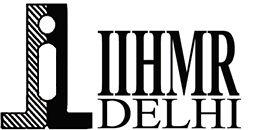 Any Questions
16
Suggestions to the Organization where the Study was Conducted
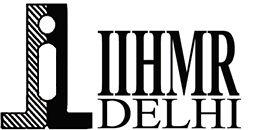 You are not allowed to add slides to this presentation
17
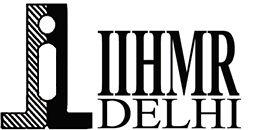 Dissertation Experiences
What did you learn (skill/ topic)?
Overall self comments on Dissertation
You are not allowed to add slides to this presentation
18